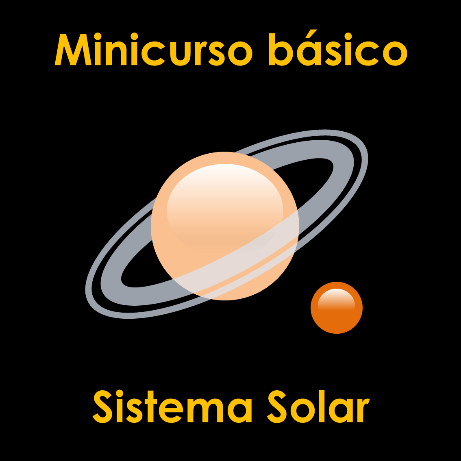 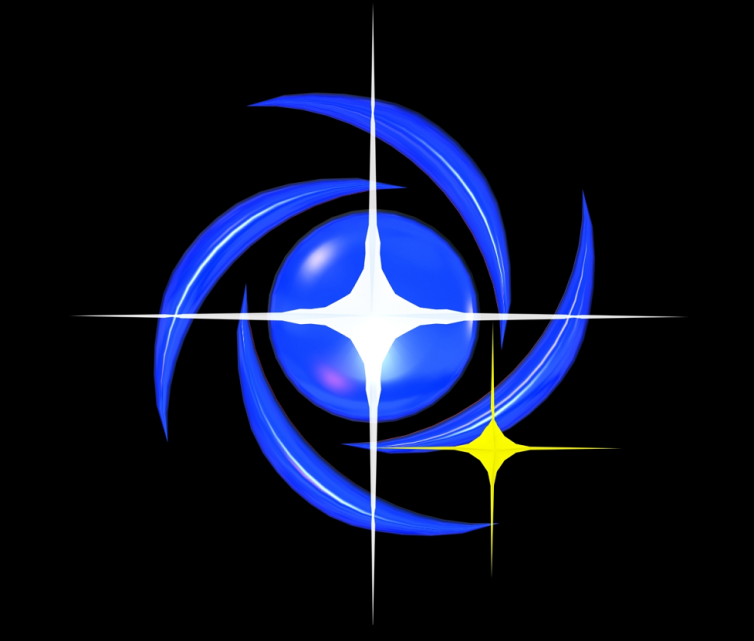 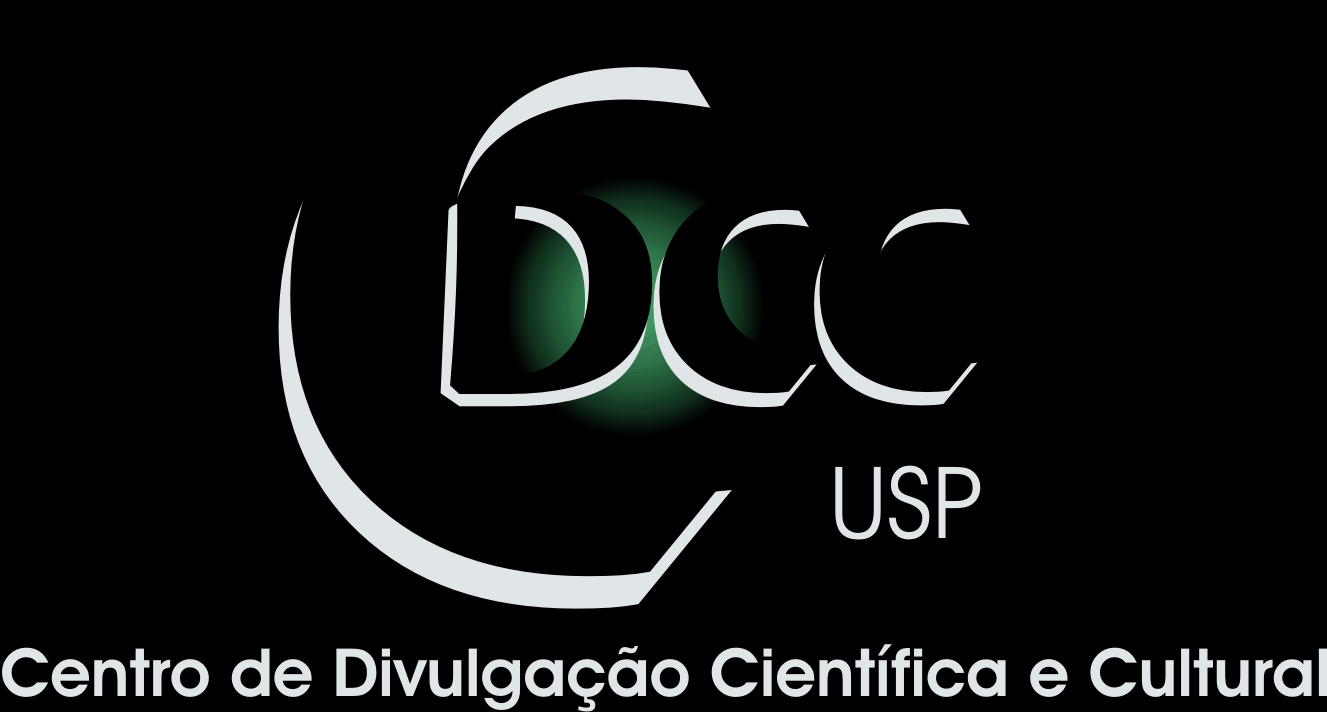 Centro de Divulgação da Astronomia
Observatório Dietrich Schiel
Planetas e Satélites
(segunda parte)
André Luiz da Silva
Observatório  Dietrich Schiel
/CDCC/USP
1
Planetas Jovianos (continuação)
2
Saturno
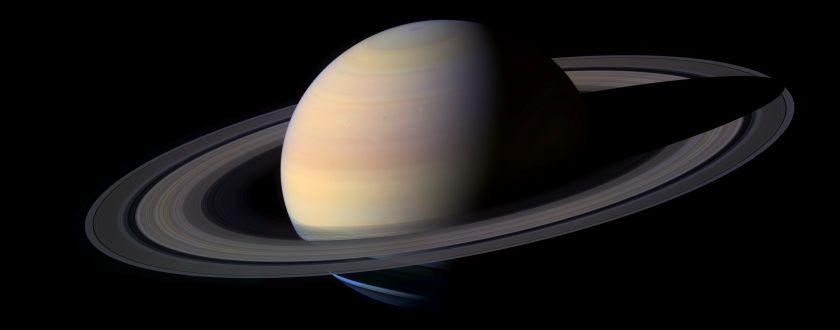 3
Crédito da imagem: NASA
[Speaker Notes: Período orbital 29,5 anos
Distância: 1,4 bilhões de km (10 UA)
Rotação: 10h39min
Irradia cerca de 2 vezes mais energia do que a que recebe do Sol
H e He, como o Sol (e como Júpiter)
Sistemas de cinturões (escuros) e zonas (claras) menos evidente que em Júpiter porque as nuvens se formam a maior profundidade, uma vez que Saturno é mais frio. Uma névoa de metano contribui para que essas regiões fiquem ainda menos definidas.]
Em números
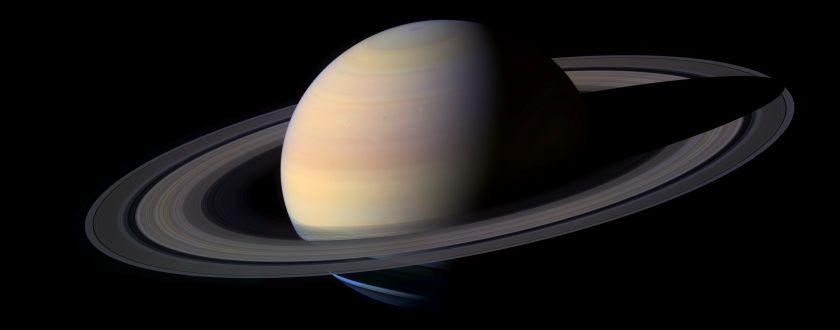 distância ao Sol: 1,43 bilhões de km
translação: 29,4 anos
rotação: 10,7 h*
diâmetro equatorial: 120,5 mil km
densidade 0,69 g/cm3
gravid. sup.: 0,92 g
4
Crédito da imagem: NASA
Nos anéis de Saturno
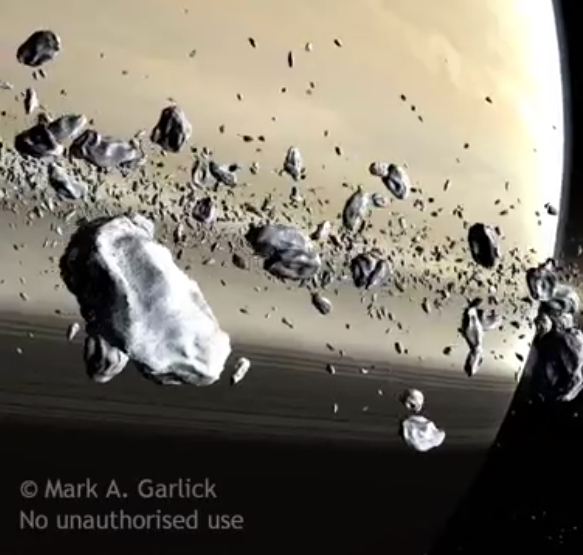 5
[Speaker Notes: A animação mostra a verdadeira natureza dos anéis. Embora deem a impressão de serem contínuos vistos de longe, um tal sistema não poderia ser estável, como Maxwell demonstrou matematicamente no século XIX. São bilhões e bilhões de pequenas luas, com tamanhos que variam entre os microscópicos até tamanhos de casas. Todo esse material se localiza muito próximo do planeta, numa região chamada de limite de Roche, onde as forças de maré impedem que esses pedregulhos se juntem para formar um satélite.]
Urano
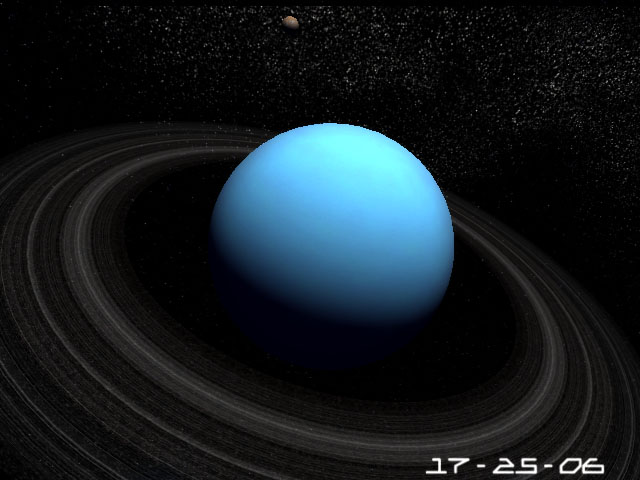 6
Crédito da imagem: NASA
[Speaker Notes: Período orbital 84 anos
Distância: 2,9 bilhões de km (20 UA)
Rotação: 17h15min
Inclinação: eixo de rotação quase // ao plano orbital: 97,9° (rotação retrógrada)
Anéis: 
Partículas não microscópicas e escuras (albedo de apenas 1,5%) e da ordem de 1 metro
13 anéis até o momento
Urano, assim como Netuno, que lhe é familiar em vários aspectos, tem um campo magnético que é bastante descentrado. O campo magnético uraniano é cerca de ¾ da intensidade do campo magnético terrestre.]
Em números
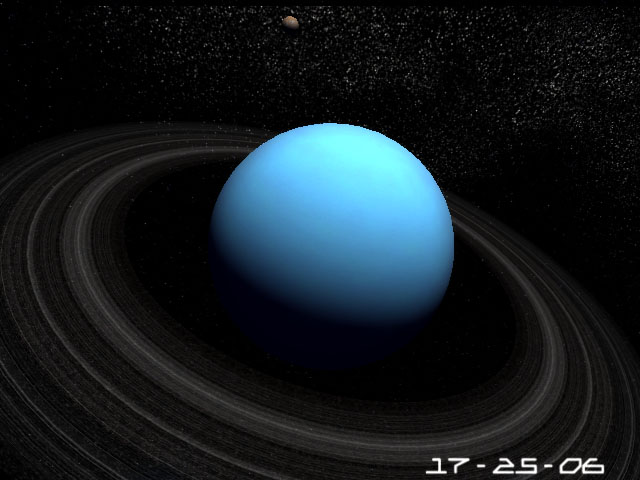 distância ao Sol: 2,87 bilhões de km
translação: 83,7 anos
rotação: -17,2h
diâmetro equatorial: 51,1 mil km
densidade 1,27 g/cm3
gravid. sup.: 0,89 g
7
Crédito da imagem: NASA
Netuno
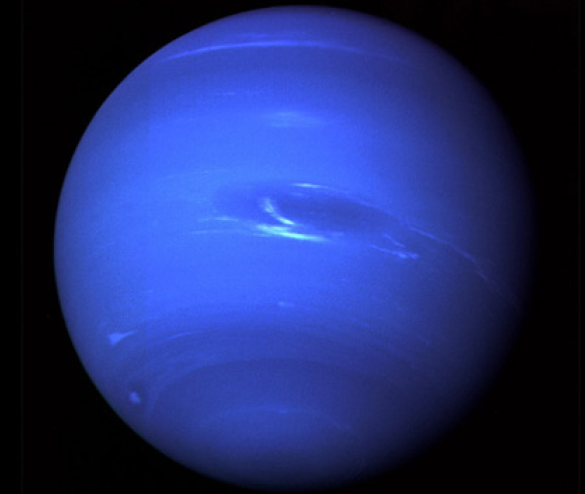 8
Crédito da imagem: NASA
[Speaker Notes: Em 2011, Netuno completou uma volta ao redor do Sol desde a sua descoberta, em 1846. A descoberta foi motivada por cálculos matemáticos e foi um dos grandes triunfos da teoria da Gravitação Universal. Netuno é dono dos ventos mais potentes do sistema solar, chegando à velocidade de 2 mil km/h, uma velocidade similar a de um caça. Por comparação, os ventos mais potentes na Terra chegam a 400 km/h.]
Em números
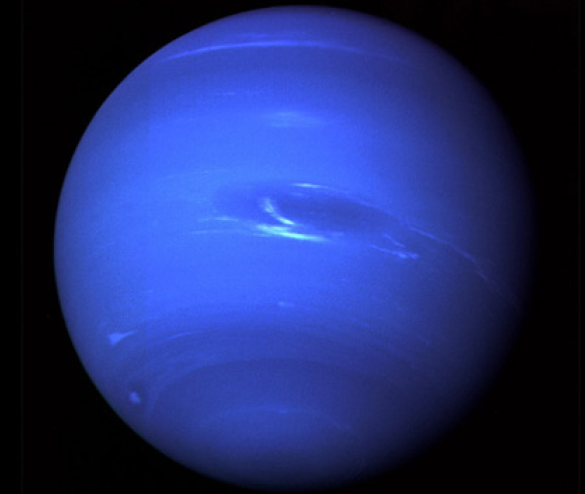 distância ao Sol: 4,5 bilhões de km
translação: 163,7 anos
rotação: 16,1h
diâmetro equatorial: 49,5 mil km
densidade 1,64 g/cm3
gravid. sup.: 1,12 g
9
Crédito da imagem: NASA
Satélites
10
Principais satélites do Sistema Solar
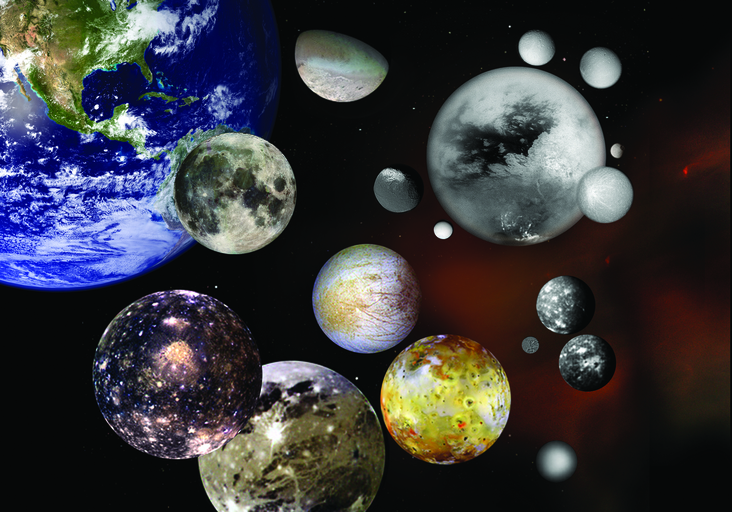 Thetys
Terra 
(para comparação)
Dione
Tritão
Mimas
Lua
Titã
Jápeto
Rhea
Encélado
Titânia
Europa
Miranda
Calisto
Oberon
Ganimedes
Caronte
Io
Crédito da imagem: NASA
[Speaker Notes: Foto de “família”, com as maiores luas do Sistema Solar. A título de comparação, a Terra aparece acima à esquerda.]
Satélites:planetas terrestres
Mercúrio: nenhum
Vênus: nenhum
Terra: 1 (Lua)
Marte: 2 (Fobos e Deimos)
12
Satélites: planetas jovianos
Júpiter: 69
Saturno: 62
Urano: 27
Netuno: 14
13
[Speaker Notes: fonte: NASA (junho/2014)]
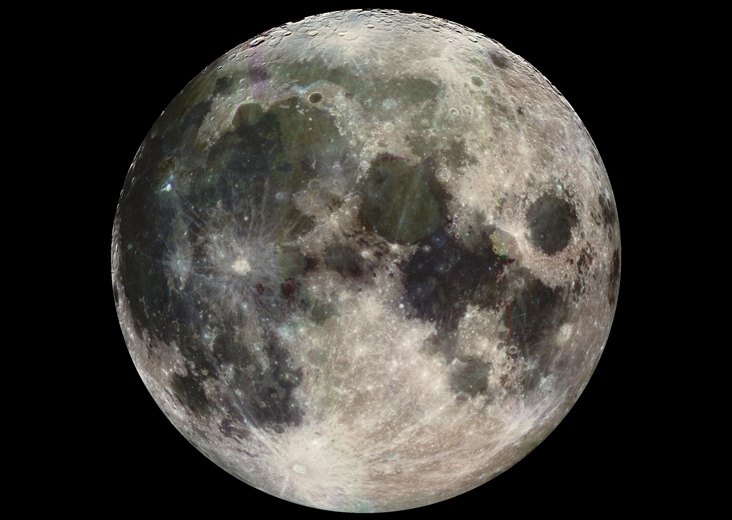 Cratera  Tycho
Mare Nubium
Mare 
Nectatis
Cratera  
Copernicus
Mare 
Foecunditatis
Oceanus 
Procellarum
Mare 
Crisium
Mare Imbrium
Mare 
Tranquilitatis
Cratera  Platão
Mare Serenitatis
Terra: Lua
14
Crédito da imagem: NASA/JPL
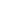 [Speaker Notes: A imagem foi obtida pela sonda Galileo, em 1992.Os dois tipos de terreno lunares que vemos mesmo a olho nu na Lua são os mares (mais escuros) e os continentes. Eles receberam esses nomes por razões históricas, em virtude dos primeiros observadores munidos de telescópios acreditarem que as regiões escuras correspondiam a grandes extensões de água. Os continentes são áreas mais altas e mais antigas do relevo lunar.Compostas por rochas ricas em alumínio, tem aspecto mais claro. Os mares, formados de derramamento de lava, são mais escuros. São terrenos mais baixos e mais jovens.]
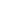 Marte: Fobos e Deimos
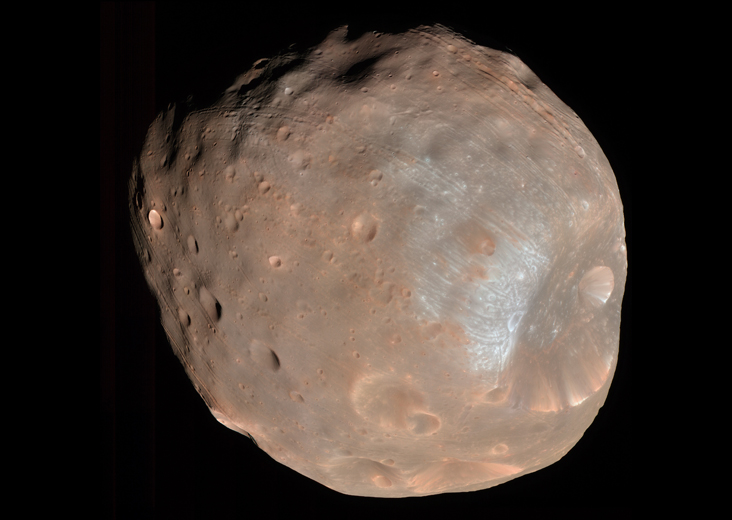 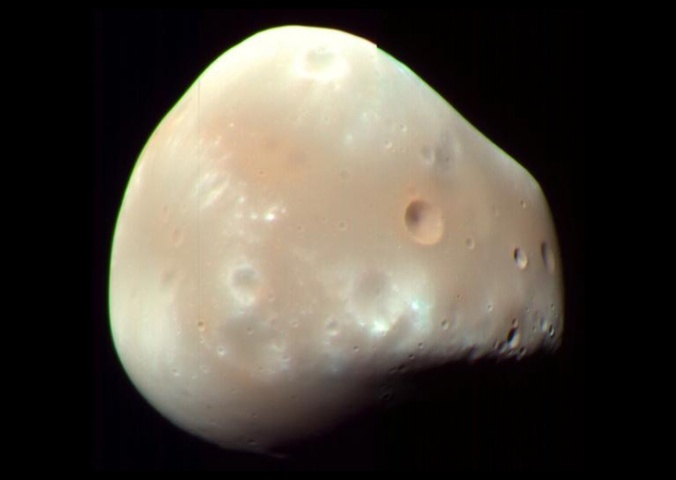 15
Crédito das imagens: NASA/JPL-Caltech/University of Arizona
[Speaker Notes: Fobos (“medo”)
Período orbital=7,7h
Diâmetro=27 km
Distância:  9.400 km (3400 da sup.)
Deimos (“pânico”)
Período orbital =30,2 h
D=15 km
Dist.: 23.500 km 

Como o período de rotação de Marte é de 24h37min, o período orbital de Fobos faz com que ele surja a oeste e se ponha a leste, levando 11h para fazer isso.]
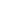 Júpiter: galileanos e 
demais satélites
Até o momento (junho/2018): 69 satélites     
(53 confirmados,16 provisórios)


Fonte: NASA
https://solarsystem.nasa.gov/moons/overview/
16
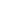 Júpiter: satélites galileanos
Io
Europa
Ganimedes
Calisto
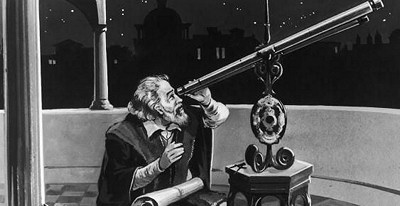 17
Fonte da imagem: http://www.dailycognition.com/index.php/2009/05/09/5-famous-inventors-who-stole-others-big-idea.html
[Speaker Notes: Os quatro maiores satélites de Júpiter são chamados galileanos em homenagem ao descobridor – Galileu – que os observou em 1610.]
Júpiter: satélites confirmados
1.Adrastea 
2.Aitne 
3.Amalthea 
4.Ananke 
5.Aoede 
6.Arche 
7.Autonoe 
8.Callirrhoe 
9.Callisto 
10.Carme 
11.Carpo 
12.Chaldene 
13.Cyllene 
14.Dia 
15.Elara 
16.Erinome 
17.Eukelade 
18.Euanthe 
19.Euporie 
20.Europa 
21.Eurydome 
22.Ganymede 
23.Harpalyke 
24.Hegemone 
25.Helike 
26.Hermippe 
27.Herse 
28.Himalia 
29.Io 
30.Iocaste 
31.Isonoe 
32.Jupiter LI 
33.Jupiter LII 
34.Kale 
35.Kallichore 
36.Kalyke 
37.Kore 
38.Leda 
39.Lysithea 
40.Megaclite 
41.Metis 
42.Mneme 
43.Orthosie 
44.Pasiphae 
45.Pasithee 
46.Praxidike 
47.Sinope 
48.Sponde 
49.Thebe 
50.Themisto 
51.Taygete 
52.Thelxinoe 
53.Thyone
18
[Speaker Notes: A nomenclatura dos satélites jovianos confirmados seguem regras bem definidas pela IAU (International Astronomical Union):
São nomes de amantes ou descendentes
Terminações em “a”: sentido direto
Terminações em “e”: sentido retrógrado
Terminações em “o”: casos anômalos]
Júpiter: satélites provisórios
1. S/2003 J2 
2. S/2003 J3 
3. S/2003 J4 
4. S/2003 J5 
5. S/2003 J9 
6. S/2003 J10 
7. S/2003 J12 
8. S/2003 J15 
9. S/2003 J16
10. S/2003 J18 
11. S/2003 J19 
12. S/2003 J23 
13. S/2011 J1 
14. S/2011 J2
15. S/2016 J 1
16. S/2017 J 1
19
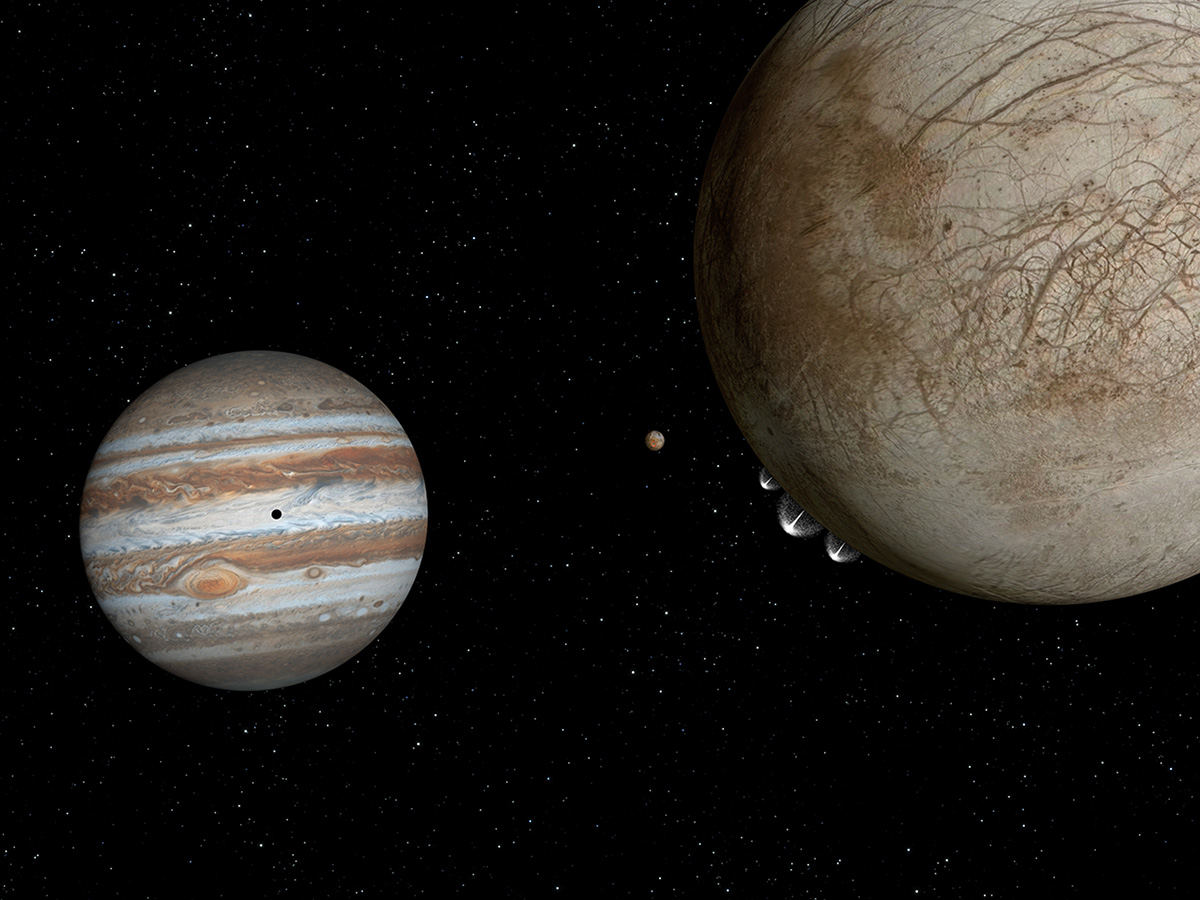 Destaque: Europa
Concepção artística
20
Crédito da imagem: NASA
[Speaker Notes: Esta é uma concepção artística da lua Europa, à direita, com plumas de gelo de água em erupção, a partir do limbo que fica abaixo e à esquerda, na posição de sete horas. Ao fundo está a lua alaranjada  Io. À esquerda de Io está Júpiter. A sombra de Io aparece próximo ao centro do disco de Júpiter. Em setembro de 2016, a NASA revelou uma análise feita a partir de imagens de trânsitos de Europa sobre a superfície de Júpiter. Essas imagens, feitas por meio do instrumento de ultra-violeta do telescópio espacial Hubble, permitiram recolher mais evidências do que parece ser uma erupção proveniente do oceano subsuperficial de Europa. Se essas plumas forem confirmadas como originárias do oceano de Europa, isso poderá ser uma imensa vantagem para futuras missões espaciais pensadas para estudo do satélite, que não precisarão perfurar a crosta para terem acesso ao material do oceano.]
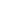 Saturno: satélites confirmados e provisórios
Até o momento (junho/2018): 62      
(53 confirmados, 9 provisórios)

Fonte: https://solarsystem.nasa.gov/planets/saturn/overview/
21
Saturno: satélites confirmados
1. Aegaeon
2. Aegir
3. Albiorix
4. Anthe
5. Atlas
6. Bebhionn
7. Bergelmir
8. Bestla
9. Calypso
10. Daphnis
11. Dione
12. Enceladus
13. Epimetheus
14. Erriapus
15. Farbauti
16. Fenrir
17. Fornjot
18. Greip
19. Hati
20. Helene
21. Hyperion
22. Hyrrokkin
23. Iapetus
24. Ijiraq
25. Janus
26. Jarnsaxa
27. Kari
28. Kiviuq
29. Loge
30. Methone
31. Mimas
32. Mundilfari
33. Narvi
34. Paaliaq
35. Pallene
36. Pan
37. Pandora
38. Phoebe
39. Polydeuces
40. Prometheus
41. Rhea
42. Siarnaq
43. Skathi
44. Skoll
45. Surtur
46. Suttungr
47. Tarqeq
48. Tarvos
49. Telesto
50. Tethys
51. Thrymr
52. Titan
53. Ymir
22
[Speaker Notes: Os nomes dos satélites de Saturno vêm de titãs, descendentes de titãs, gigantes e monstros. Os gigantes e monstros podem ser de diferentes mitologias.]
Saturno: satélites provisórios
1. S/2004 S7
2. S/2004 S12
3. S/2004 S13
4. S/2004 S17
5. S/2006 S1
6. S/2006 S3
7. S/2007 S2
8. S/2007 S3
9. S/2009 S1
23
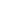 Destaque: Titã
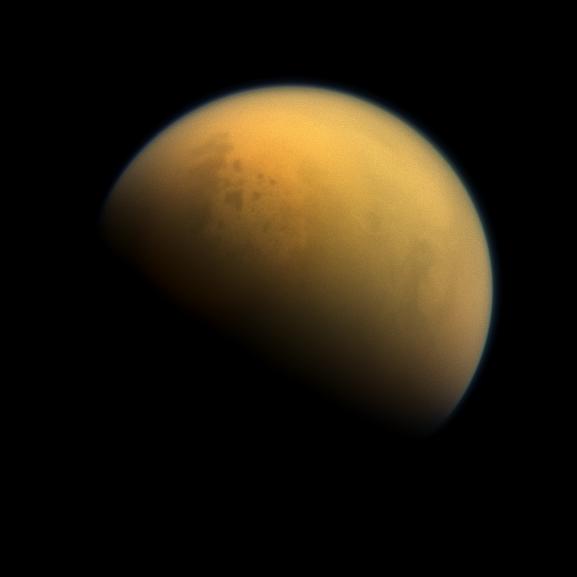 24
Crédito da imagens: NASA/JPL-Caltech/Space Science Institute
[Speaker Notes: Titã é o maior satélite de Saturno e o segundo maior do Sistema Solar, com 5.150 km de diâmetro;
Único lugar no Sistema Solar além da Terra a apresentar grandes massas líquidas sobre a superfície;  no caso de Titã esses líquidos são o metano (CH4) e o etano (C2H6);
Titã tem uma atmosfera cerca de 10 vezes mais extensa que a terrestre, composta por nitrogênio (95%), com traços de metano. Supõe-se que seja similar à antiga atmosfera terrestre, antes da vida.]
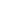 Urano: satélites
1. Cordelia
2. Ophelia
3. Bianca
4. Cressida
5. Desdemona
6. Juliet
7. Portia
8. Rosalind
9. Mab
10.Belinda
11. Perdita
12. Puck
13. Cupid
14. Miranda
15. Francisco
16. Ariel
17. Umbriel
18. Titania
19. Oberon
20. Caliban
21. Stephano
22. Trinculo
23. Sycorax
24. Margaret
25. Prospero
26. Setebos
27. Ferdinand
25
[Speaker Notes: Belinda, Ariel e Umbriel são personagens do livro de Alexander Pope “O Rapto da Madeixa”; os demais nomes foram extraídos de personagens de “Sonho de uma Noite de Verão”, de Shakespeare.]
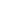 Netuno: satélites
1. Triton
2. Nereid
3. Naiad
4. Thalassa
5. Despina
6. Galatea
7. Larissa
8. Proteus
9. Halimede
10. Psamathe
11. Sao
12. Laomedeia
13. Neso


Satélite provisório:

1. S/2004 N1
26
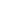 Netuno: Tritão
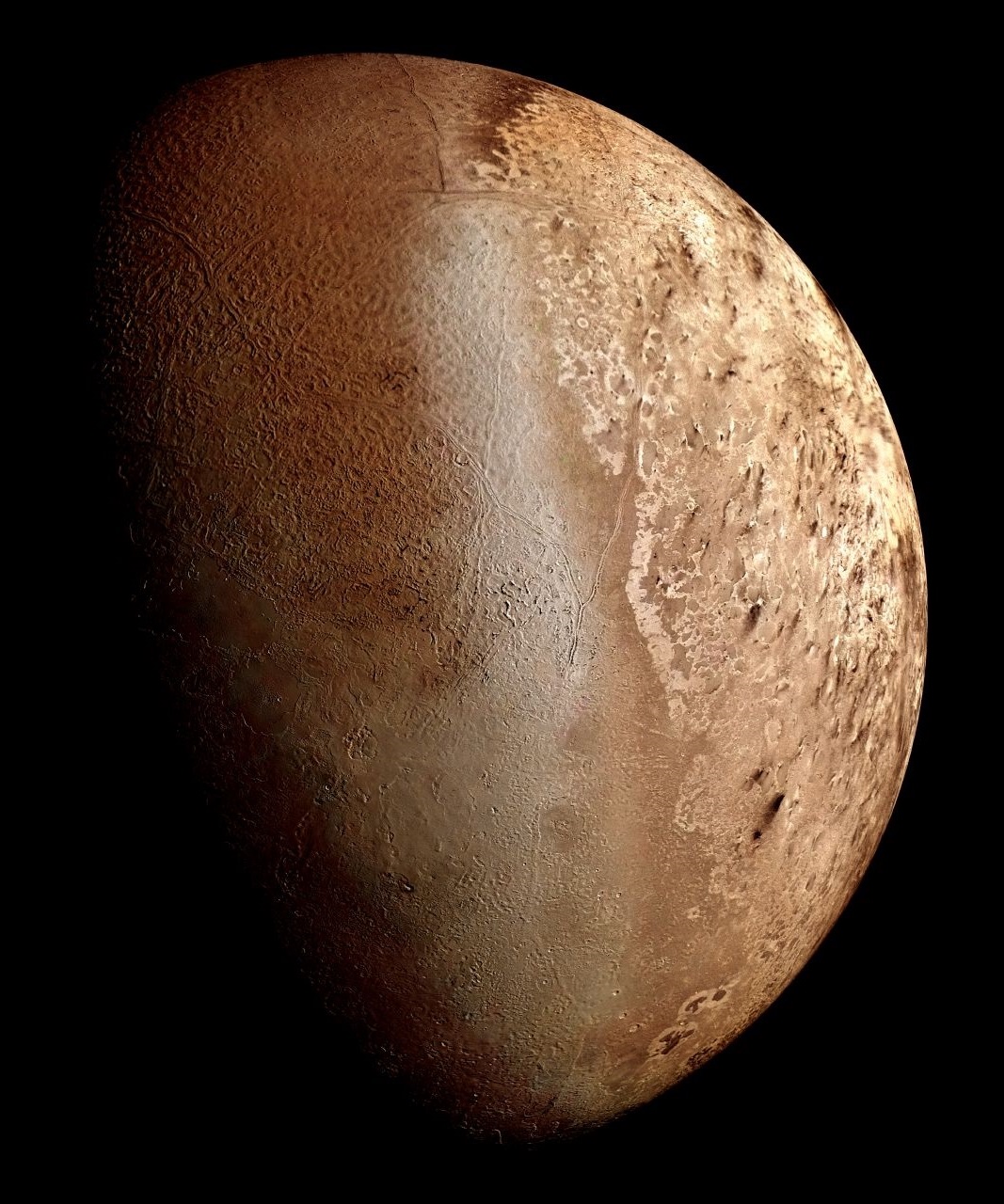 27
Crédito da imagens: NASA/JPL-Caltech
[Speaker Notes: Tritão: características.

Uma das menores temperaturas registradas no Sistema Solar: -240°C
Maior  lua de Netuno: 2.706 km
Atm.: Predominantemente nitrogênio, assim como a Terra, Titã e Plutão
A Voyager 2 registrou:  plumas de N, CH4 e poeira, a 8 km de altura e espalhadas pelo vento por uma distância de 140 km;
Único grande satélite com órbita retrógrada]
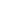 Não só planetas
 têm satélites
28
Satélites de Plutão 
(planeta anão)
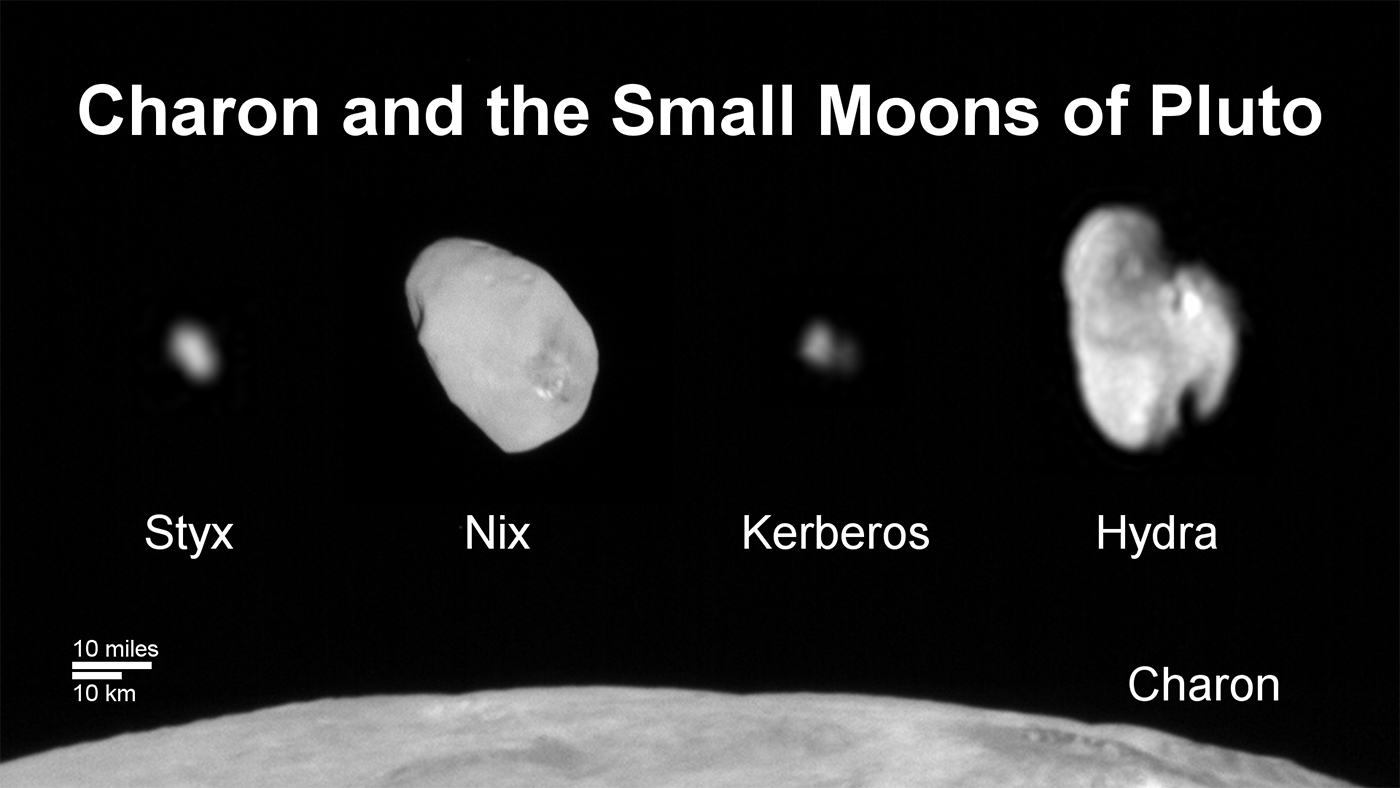 Crédito da imagem: NASA
[Speaker Notes: Nesta montagem obtida com as fotos da New Horizons, aparecem os cinco satélites de Plutão, em escala. Com os dados recebidos até o momento provenientes da espaçonave, não foi possível detectar nenhum outro satélite além desses cinco, que já haviam sido avistados da Terra.]
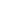 Ida: Dactyl
(asteroides)
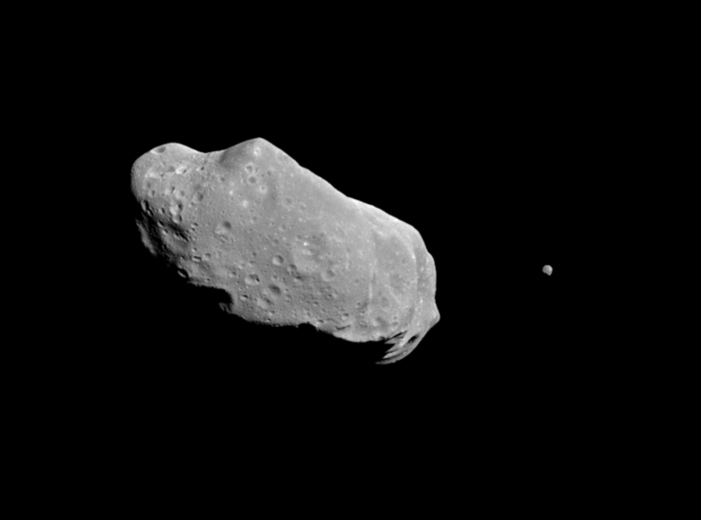 30
Crédito da imagem: Lunar and Planetary Institute
[Speaker Notes: Ida tem cerca de 30 km de extensão enquanto Dactyl tem cerca de 1,4 km. Dactyl estava a uma distância de 90 km e a órbita calculada revela um  período orbital de 20h.]
Curta metragem: Wanderers
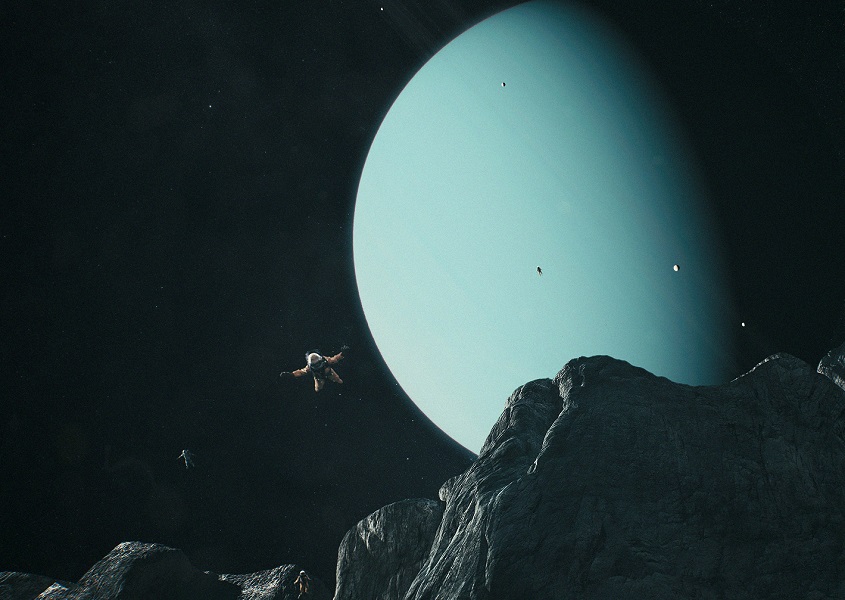 Para mais informações sobre 
o curta (em inglês) acesse: 
http://erikwernquist.com/wanderers/film.html
31
Apêndices
32
Dados físicos: planetas
Planeta         Diâmetro          Dens.  Média    Temp. Média    Composição
Mercúrio      4.879 km           5,43 g/cm3                   260 °C       Rochoso
Vênus          12.104 km          5,24 g/cm3               467 °C       Rochoso
Terra            12.756 km          5,52 g/cm3            22 °C          Rochoso
Marte           6.792 km            3,91 g/cm3                 - 63 °C        Rochoso      
Júpiter         142.984 km       1,33 g/cm3          - 148 °C         Gasoso
Saturno       120.536 km        0,69 g/cm3          - 178 °C        Gasoso
Urano          51.118 km          1,29 g/cm3          - 218 °C        Gasoso
Netuno        49.528 km          1,64 g/cm3          - 220 °C        Gasoso
33
Fonte dos dados: Bond, Peter: Exploring the Solar System (2012)
[Speaker Notes: Fonte dos dados: Bond, Peter: Exploring the Solar System (2012)]
Dados orbitais: planetas
Planeta         Rotação      Translação        Dist. Média Sol       P. Sinódico
Mercúrio          59 dias           88 dias         57,9 milhões km      115,9 dias
Vênus           -243 dias*        225 dias       108,2 milhões km     583,9 dias 
Terra               23h 56min    365,25 dias       149,6 milhões km              -
Marte              24h37min         687 dias       227,9 milhões km     779,9 dias
Júpiter            09h50min     11,86 anos       778,3 milhões km     398,9 dias
Saturno          10h14min        29,5 anos          1,42 bilhões km    378,1 dias
Urano            -17h14min*        84 anos             2,9 bilhões km    369,7 dias
Netuno           16h07min     164,8 anos            4,5 bilhões km    367,5 dias

* Rotação em sentido retrógrado.
34
Fonte dos dados: Bond, Peter: Exploring the Solar System (2012)